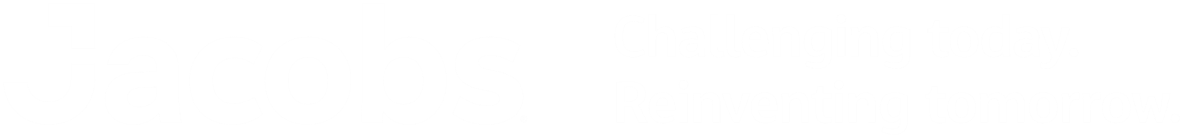 VYHODNOCENÍ VLIVŮ ZMĚN ÚP LIBERECNA UDRŽITELNÝ ROZVOJ ÚZEMÍ	- Z1_L LANOVÁ DRÁHA NA JEŠTĚD	- Z1_D ROZVOJ AREÁLU JEŠTĚD
…
Jana Švábová Nezvalová
Jednání zastupitelstva 20. 2. 2024
VÝCHODISKA VVURÚ
Požadavek Krajského úřadu Libereckého kraje dle zákona č. 100/2001 Sb., o posuzování vlivů na životní prostředí.
Byl uplatněn požadavek (stanoviska KULK 43872/2022 ze dne 22 6. 2022 a KULK 27829/2022 ze dne 16. 5. 2022) na zpracování komplexního vyhodnocení vlivů pro návrh obou změn ÚP Liberec na životní prostředí, včetně vyhodnocení kumulativních a synergických vlivů i ve vazbě na rozvoj areálu Pláně ve Světlé pod Ještědem, stanoveny podrobnější požadavky na obsah a rozsah SEA
"... Koncepce, které stanoví rámec pro budoucí povolení záměrů dle tohoto zákona, zpracované v oblasti zemědělství, lesního hospodářství, myslivosti, rybářství, nakládání s vodami, energetiky, průmyslu, dopravy, odpadového hospodářství, telekomunikací, cestovního ruchu, územního plánování, regionálního plánování a ochrany přírody, u nichž je dotčené území tvořené územním obvodem více než jedné obce..." (§ 10a zákona).
Zákon upravuje  obecně způsob posouzení, procesně se postupuje dle stavebního zákona, v rozsahu jeho přílohy.
Požadavek města na nezávislé posouzení připravovaných změn územního plánu pro účely dalšího projednání – nad zadáním změn, včetně návrhu možného dalšího postupu
Zpracovatel VVURU pro účely posouzení zadal dílčí terénní průzkumy a specializované studie:

Zoologický průzkum pro Změnu č. 1 ÚP Liberec – rozvoj lyžařského areálu Ještěd a Lanovka na Ještěd, Ing. Katarína Vysloužilová a kol., Jacobs Clean Energy, Brno, říjen 2024.
Botanický průzkum pro Změnu č. 1 ÚP Liberec – rozvoj lyžařského areálu Ještěd a Lanovka na Ještěd, Ing. Pavel Koláček, Ph.D., Jacobs Clean Energy, Brno, říjen 2024.
Hodnocení vlivu na krajinný ráz dle §12 ZOPK pro Změnu č. 1 ÚP Liberec – rozvoj lyžařského areálu Ještěd a Lanovka na Ještěd, Ing. Pavel Koláček, Ph.D., Jacobs Clean Energy, Brno, říjen 2024.
Studie posouzení dopadů na lesní porosty a na pozemky určené k plnění funkce lesa pro Změnu č. 1 ÚP Liberec – rozvoj lyžařského areálu Ještěd a Lanovka na Ještěd, Ing. Jan Sebera, Brno, říjen 2024.
Posouzení dopadů Změny č. 1 územního plánu Liberec na vodní režim krajiny a (mikro)klimatické poměry, Ing. Ivana Ondrašíková, Ostrava, AZ GEO s.r.o., říjen 2024.
Rozvoj lyžařského areálu. Klimatická studie, Brašová, Konečná, AZ GEO s.r.o., říjen 2024.
2
©Jacobs 2024
Zájmové území - spolupůsobení
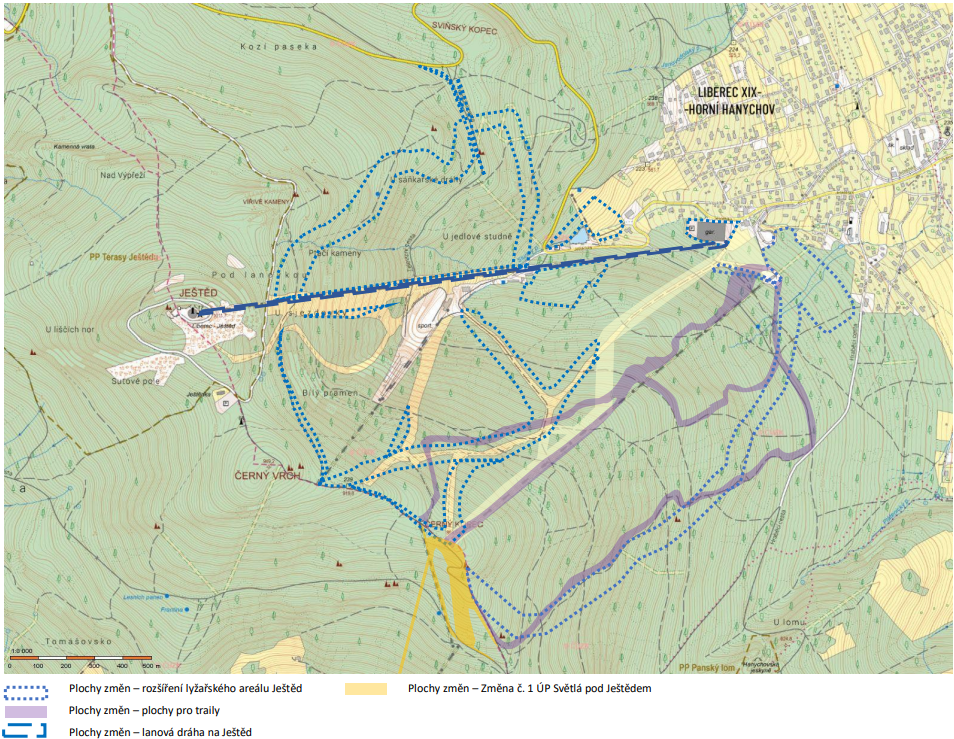 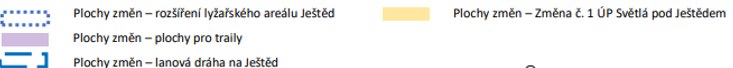 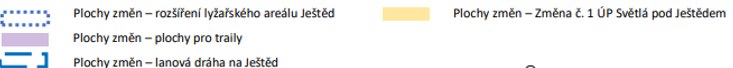 ©Jacobs 2024
3
Z1_L LANOVÁ DRÁHA NA JEŠTĚD
Změna řeší změna funkčního a prostorového využití území pro koridor lanové dráhy na vrchol Ještědu, pro náhradu a prodloužení lanové dráhy ke konečné tramvajové trati. Bez systémových změn.
PŘEDMĚT ŘEŠENÍ VE VAZBĚ NA VVURÚ
Koridor lanové dráhy v trase stávající lanové dráhy – nad stávajícím funkčním využitím - nevyžaduje průsek pod lany
Koridor pro prodloužení lanové dráhy ke konečné tramvaje – nad stávajícím funkčním využitím - nevyžaduje průsek pod lany
Územní předpoklady pro horní a dolní stanici lanové dráhy – zastavitelné plochy cca 3 000 m2


Spolupůsobení:
Stávající provoz a plánovaný rozvoj areálu Ještěd
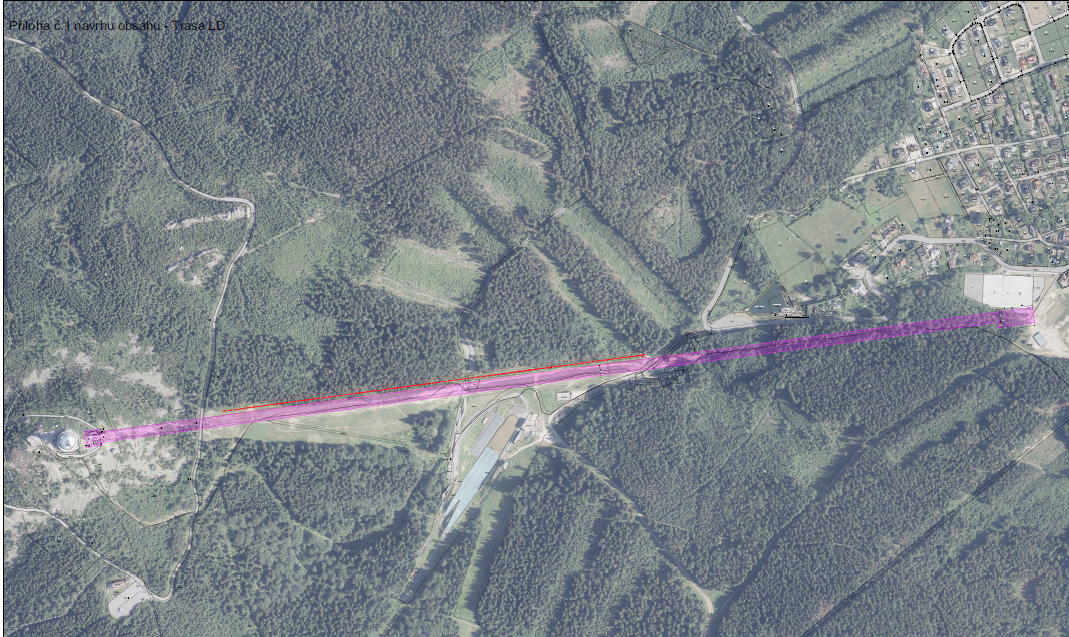 ©Jacobs 2024
4
Z1_L LANOVÁ DRÁHA NA JEŠTĚD
NATURA 2000
Řešené území změny nezasahuje do žádné evropsky významné lokality NATURA 2000 Vyloučen vliv – nezpracováno posouzení vlivů dle § 45i  ZOPK.
ENVIRONMENTÁLNÍ LIMITY A HODNOTY V ŘEŠENÉM ÚZEMÍ
Prvky ÚSES (NRBK K19H nadregionální biokoridor – horská větev – funkční, RCNK 1361 – regionální biocentrum Ještěd – funkční, LK 1426 RC1361/1474 – lokální biokoridor funkční mezi regionálním biocentrem 1361 a LBC 1474, LK 1426 LK1474/LK1473 – lokální biokoridor funkční mezi LBC 1474 a LC1473) – již existující impakty na úrovni územního plánu.
PP Terasy Ještědu – přímé dotčení – vytvoření územních předpokladů pro horní stanici lanové dráhy, potenciál vyšší přepravní kapacity, spolupůsobení s rozvojem areálu – zvýšení tlaku návštěvníků.
PUPFL – koridor prodloužení lanové dráhy – technologie bez průseku, dílčí kácení v místech náhrady nebo přeložení podpor – navazující řízení.
NKP Horský hotel Ještěd a Ještědský vysílač – bez přímého dotčení – vizuální kontext.
Přírodní park Ještěd – předmět ochrany – krajinný ráz – vizuální působení – existující impakt.
Zranitelná a citlivá oblast dle zákona o vodách – bez střetu s předmětem řešení změny.
Sesuvná území: Dle registru svahových nestabilit evidován sanovaný sesuv v prostoru skokanských můstků bez vazby na zde posuzovanou změnu.
©Jacobs 2024
5
Z1_L LANOVÁ DRÁHA NA JEŠTĚD
Potenciální střety
Výměna lanové dráhy – vymezení koridoru
Hluk – bezprostřední okolí ploch
Vizuální působení - dotčený krajinný prostor – NKP – již existující impakt
Zásah do migračně významného území – lanová dráha již existuje – bez přímého působení
Biotopy zvláště chráněných druhů – potenciální dotčení – nutno prověřit se znalostí konkrétního technického řešení stavby – mimo podrobnost ÚP – existující impakt, aktuální změny v území
Kácení v koridoru – místní dosah v případě změny umístění podpor – mimo podrobnost ÚP
ÚSES – územní střet koridoru se všemi větvemi NRBK a RBC, LK – neindikuje faktickou významnou migrační překážku

Prodloužení k tramvaji
Hluk – přímé působení lokální dosah – přesunutí technologie lanové dráhy – zdroj hluku / zprostředkovaně pozitivní vliv – podpora VHD omezení výjezdů IAD 
Prodloužení koridoru v lesním celku podél Beranovy cesty – bez předpokladu rozsáhlého kácení, dílčí zastavění v prostoru dolní stanice
©Jacobs 2024
6
Z1_L LANOVÁ DRÁHA NA JEŠTĚD
SHRNUTÍ
Klíčové vlivy:
+1 K obyvatelstvo (bezpečnost, rekreace, doprava);
-1/+1 S hluk (náhrada stávající dráhy, moderní technologie, přiblížení hlukově chráněným objektům);
- 1 S ekosystémy, PP Terasy Ještědu (výstavba / rekonstrukce, potenciál pro dílčí kácení, zvýšení návštěvnosti);
-1/+1 S krajinný ráz, NKP (vizuální spolupůsobení, nový prvek, náhrada stávající lanové dráhy – konkrétní technické a architektonické řešení – mimo podrobnost ÚP).

V rámci vyhodnocení nebyly zjištěny takové skutečnosti a významné negativní vlivy, které by zásadním způsobem bránily implementaci navrhované změny do platného územního plánu.

V navazujících řízeních provést hodnocení vlivu na krajinný ráz dle §12 zákona č. 114/1992 Sb., o ochraně přírody a krajiny se zaměřením na minimalizaci dopadů do kulturních hodnot krajinného rázu.
Realizaci stavby podmínit zpracováním biologického průzkumu v prostoru konečného umístění podpěr a stanic a biologickým dohledem v realizační fázi a přijetím opatření pro minimalizaci vlivů na přítomné ekosystémy. 
Při projektové, realizační a provozní fázi navazujících řízení provést managementová a organizační opatření pro ochranu horní partie Ještědu před zvýšenou návštěvností – stanovit maximální přepravní kapacitu lanové dráhy. Koordinovat stavební činnost v okolí s příslušnými orgány ochrany přírody.
©Jacobs 2024
7
Z1_D ROZVOJ LYŽAŘSKÉHO AREÁLU JEŠTĚD
Vytvoření územních předpokladů pro rozšíření lyžařského areálu Ještěd. V současnosti ÚR.
PŘEDMĚT ŘEŠENÍ VE VAZBĚ NA VVURÚ
Rozvoj sjezdových tratí – rozšíření stávajících + 2 x nová, nové propoje
Vodní nádrže 3x
Technická infrastruktura
Cyklotraily
Parkovací dům – zkapacitnění
Zalesnění označované jako kompenzace.

Generuje zábor lesa cca 53 ha (z toho)
8,1 ha nové vodní nádrže
1,3 ha údajných kompenzací v podobě zalesnění – pouze 1 584 m2 reálně nově navrženo k zalesnění


Spolupůsobení:
Stávající provoz a plánovaný rozvoj areálu Pláně a náhrada lanové dráhy na vrchol Ještědu
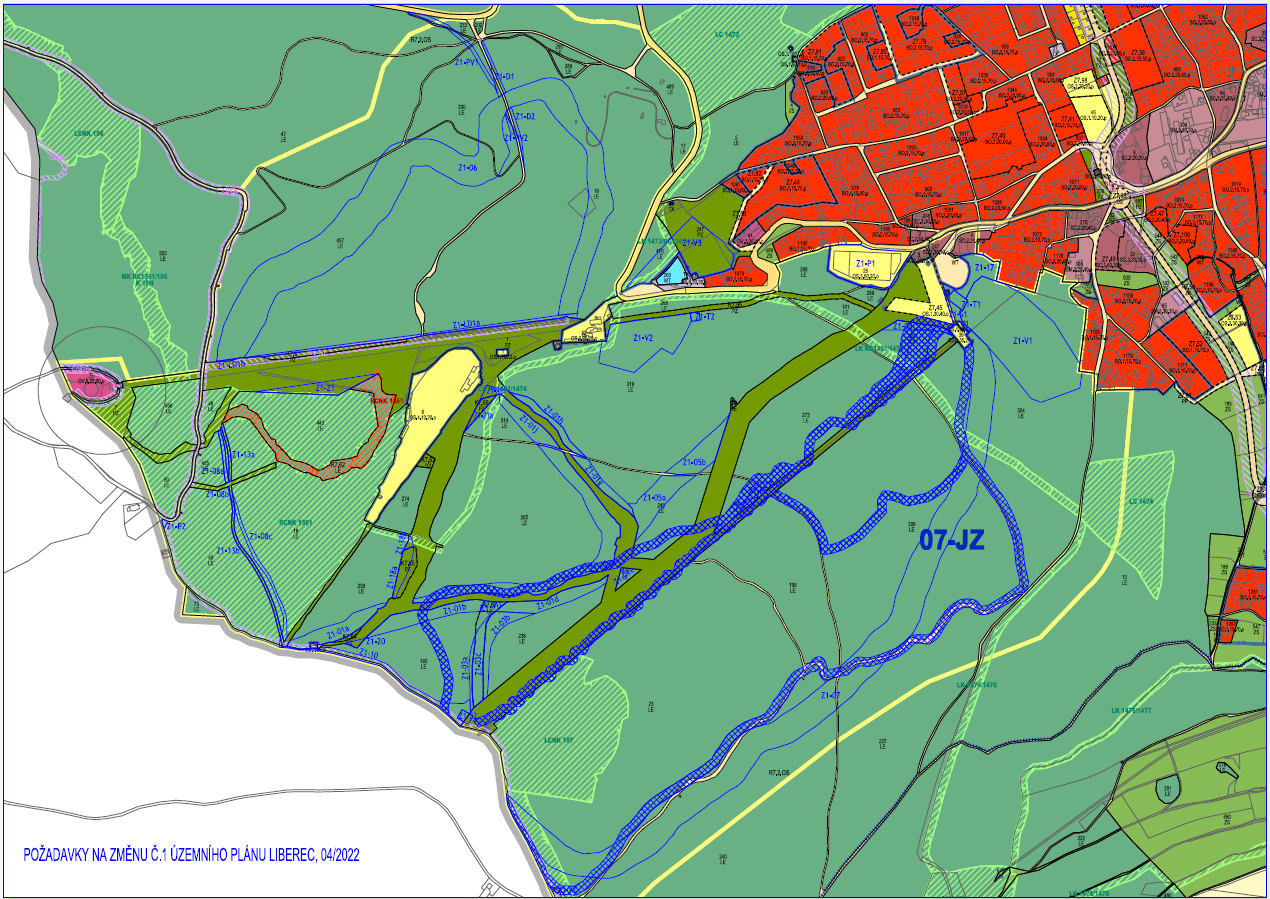 ©Jacobs 2024
8
Z1_D ROZVOJ LYŽAŘSKÉHO AREÁLU JEŠTĚD
NATURA 2000
Řešené území změny nezasahuje do žádné evropsky významné lokality NATURA 2000 Vyloučen vliv – nezpracováno posouzení vlivů dle § 45i  ZOPK.
ENVIRONMENTÁLNÍ LIMITY A HODNOTY V ŘEŠENÉM ÚZEMÍ
Prvky ÚSES všech úrovní – již existující impakty na úrovni územního plánu i reálně v území, spolupůsobení rozvoj Pláně.
PUPFL – potenciál záboru cca 53 ha, kácení, terénní úpravy – ztráta půdy
Přírodní park Ještěd – předmět ochrany – krajinný ráz – přímý střet (v rozporu s regulativy územního plánu) vizuální spolupůsobení.
VKP ze zákona – lesní celky, vodní toky, nivy, prameniště.
Ochranná pásma vodních zdrojů I. a II.
Vodní toky – Slunný potok – potenciálně významné odběry vody při zachování minimálního průtoku, vodní díla, překážky na vodním toku.
PP Terasy Ještědu – bez přímého vlivu – spolupůsobení - zvýšení tlaku návštěvníků.
NKP Horský hotel Ještěd a Ještědský vysílač – bez přímého dotčení – vizuální kontext.
Zranitelná a citlivá oblast dle zákona o vodách – bez střetu s předmětem řešení změny.
Sesuvná území: Dle registru svahových nestabilit evidován sanovaný sesuv v prostoru skokanských můstků bez vazby na zde posuzovanou změnu.
©Jacobs 2024
9
Z1_D ROZVOJ LYŽAŘSKÉHO AREÁLU JEŠTĚD
Potenciální střety
Zábor PUPFL
Kácení Lesa
Zásahy do půdního profilu – ztráta půdy, eroze
Zásahy do skalních výchozů
Zásah do biotopů zvláště chráněných druhů
Zásah do prvků ÚSES nadregionální i místní úroveň
Zásah do migračně významného území
Zásah do ochranných pásem vodních zdrojů I. a II., zásah do pramenišť
Zásah do předmětu ochrany PP Ještěd
Zásah do skalních výchozů
Ovlivnění krajinného rázu – dotčený krajinný prostor - spolupůsobení
Hluk – bezprostřední okolí ploch
Vizuální působení - dotčený krajinný prostor – NKP – kulturní dominanta, spolupůsobení
Retenční schopnost území
Mikroklimatické charakteristiky – zvýšení teplot povrchů, výpar atd.
©Jacobs 2024
10
Z1_D ROZVOJ LYŽAŘSKÉHO AREÁLU JEŠTĚD
SHRNUTÍ
Klíčové vlivy:
+2 K obyvatelstvo (bezpečnost, rekreace, doprava);
-1/+1 S hluk (nové zdroje hluku, zkapacitnění parkování, přiblížení hlukově chráněným objektům);
-2 S ekosystémy (přímé zásahy do biotopů zvláště chráněných druhů, kácení, fragmentace krajiny, migrační překážky, rušení, změny krajinného pokryvu a abiotických podmínek ekosystémů,);
-2 K PUPFL (kácení, fragmentace lesa, terénní úpravy, ztráta půdy, ztráta vodohospodářské, rekreační a ochranné funkce lesa);
-2 K vodní toky, vodní zdroje (zásahy do ochranných pásem vodní zdrojů, zásahy do vodních toků a pramenišť – potenciál ztráty vody, zvýšení výparu, migrační překážky);
-1 S mikroklima (retenční schopnost krajiny, výpar, prameniště, zvýšení teploty povrchů);
-2 S / -1 K krajinný ráz, NKP (vizuální spolupůsobení, rozsáhlé nové průseky a rozšíření stávajících tratí v pohledově exponovaném území s dosahem do velkých vzdáleností a dotčení kulturní a vizuální dominanty celé Liberecké kotliny, zásadní střet s předmětem ochrany přírodního parku);
-2 S sídla a urbanizace (zábor volné krajiny v konfliktní poloze a střetu s limity využití území a principy územního plánování

V rámci vyhodnocení byly zjištěny takové skutečnosti a významné negativní vlivy, které zásadním způsobem brání implementaci navrhované změny do platného územního plánu.
©Jacobs 2024
11
Z1_D ROZVOJ LYŽAŘSKÉHO AREÁLU JEŠTĚD
Závěr
Změna ÚP Liberec Z1_D je v podobě, v jaké je navržena, neakceptovatelná z důvodů významných negativních vlivů a jejich spolupůsobením vůči sledovaným složkám životního prostředí a zásadních rozporů s regulativy platného územního plánu Liberec a s cíli v oblasti ochrany životního prostředí přijatými ostatními strategickými dokumenty. Zpracovatel VVURU považuje předložené koncepční řešení posuzované změny ÚP Liberec za natolik nevhodné z hlediska výše zmíněných rozporů a identifikovaných negativních vlivů, že navrhuje změnu dále nesledovat. 
Ve VVURÚ navržená kompenzační a minimalizační opatření by znamenala takový zásah do předložené koncepce, že navrhujeme v případě dalších požadavků na rozvoj lyžařského areálu za nutné navrhnout zcela nové koncepční řešení. 
V této souvislosti uvádíme, že transformací areálu a řešení některých otázek jeho udržitelnosti jako je dopravní obslužnost, akumulace vody nebo bezpečnost považujeme za potřebné, nikoli však v posuzované změně navrženým způsobem, prostorovým řešením ani rozsahem. 
.
©Jacobs 2024
12
Případný rozvoj pouze ve stávající výseči.
Neumožnit další fragmentaci lesa v horní části svahu.
Případné rozšíření stávajících tratí podmínit kompenzacemi.
Upustit od všech ploch zasahujících do OP vodních zdrojů I. stupně a přehodnotit všechny plochy zasahujících do OP vodních zdrojů II. stupně z hlediska rozsahu kácení. 
Návrh vodních nádrží přizpůsobit aktuální potřebě (redukovaná V1).
Nezasahovat do pramenišť.
Nezasahovat do biotopů zvláště chráněných druhů.
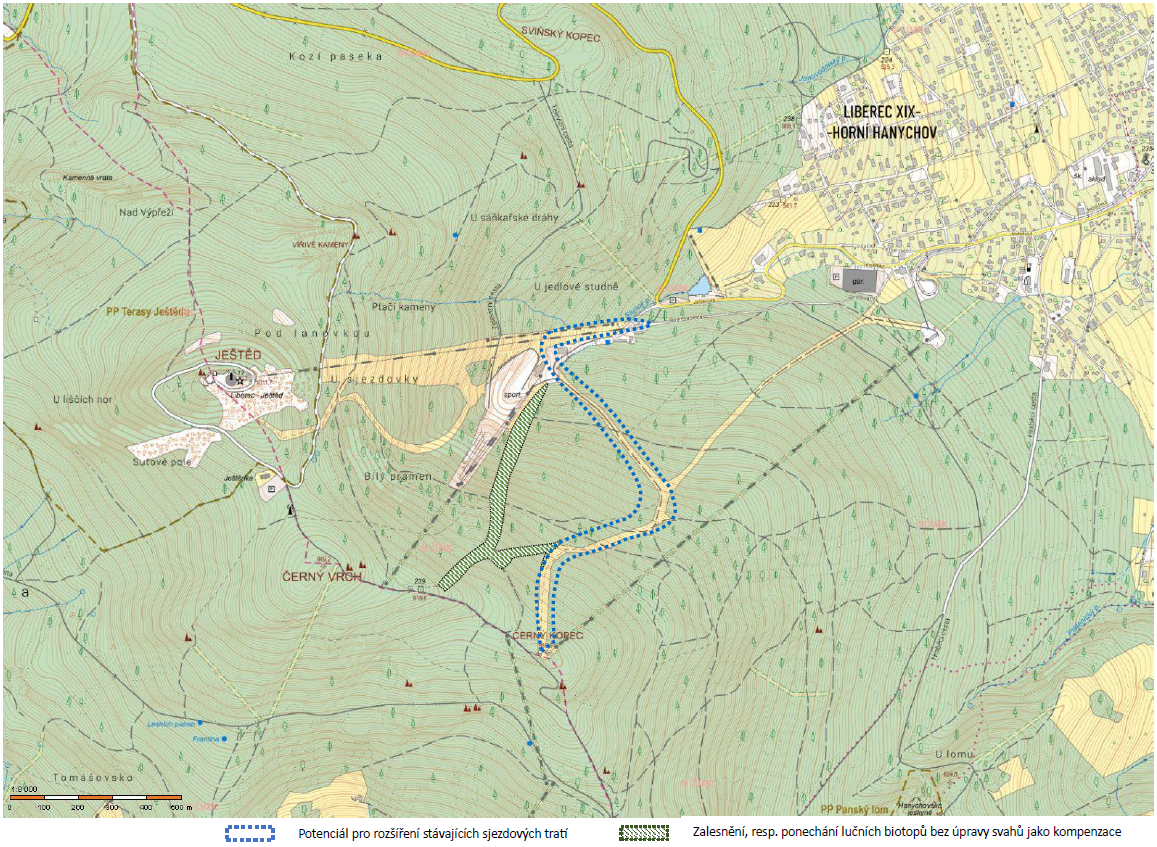 Možné další koncepční směřování dle názoru zpracovatele VVURÚ
©Jacobs 2024
13
Děkuji za pozornost